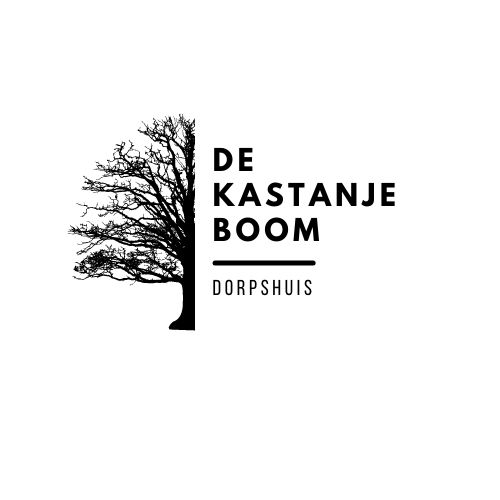 Historie 2021
Afscheid vorige huurder.
Overname inventaris
Corona.
Verduurzaming gebouw

Ledverlichting
Energiezuinige ketels
Zonnepanelen ( 70)
Certificaten !
Brasserie de Kastanjeboom

Nieuw concept.
Geen beheerder!
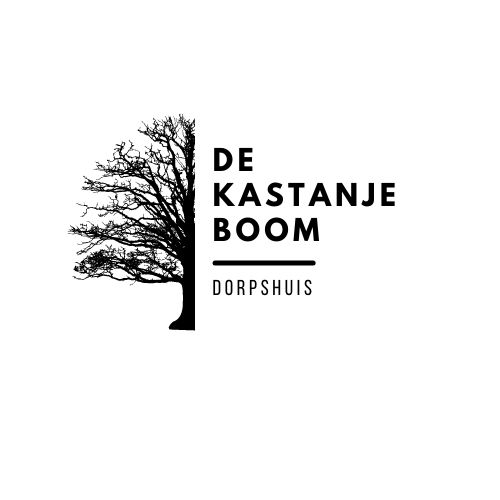 Organisatie 2022
Voorzitter Marco
Secretaris Greet
Penningmeester Ron/Tanja
Bouwzaken  Ben
Facilitaire zaken John
Verhuur Kees
Bestuur stichting Dorpshuis de Kastanjeboom
Statuten. WBTR!
HHR.
Huisregels
Huurovereenkomsten
Bestuursmodel.
Begroting.
Ondersteuning

Tea, Ted, Dirk, Sjaak
Andere samenwerkingsvormen?
Evenementen commissie ?
Gebruikersraad.
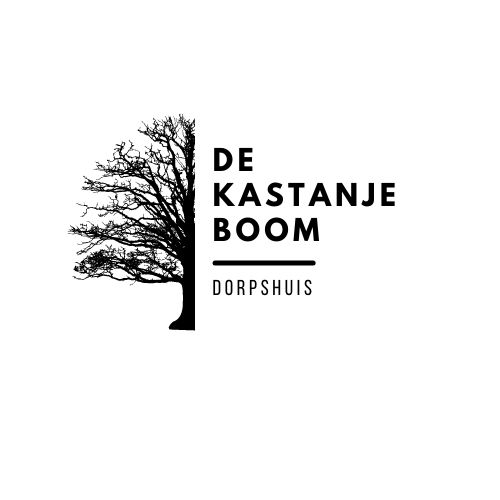 Financiën
Subsidie gemeente.

Verhuur deel van het pand.

Bijdrage huurder in de kosten.

Verhuur school.
Belangrijkste opbrengsten
Rest is maatschappelijke invulling en verhuur sport en theaterzaal.
Verplichte reservering onderhoud.
Geen schulden.
Begroting is kostendekkend.
Verbeteringen in samenspraak met gebruikersraad.
15%
10%
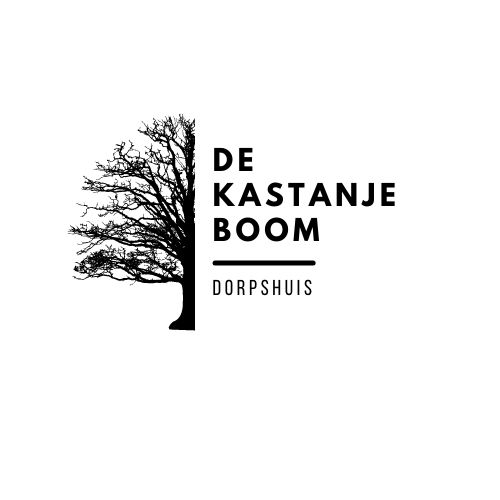 Het dorpshuis een centrale rol op maatschappelijk gebied in de Dirkshornse gemeenschap te geven. Waar alle stichtingen, verenigingen en inwonenden zich betrokken bij voelen  en een duidelijk commitment hebben bij een goed functionerend dorpshuis.
Doelen:
Rol van het dorpshuis in de gemeenschap?
Budgetgericht besturen/begroting
Middellange termijn plan.
Communicatie
Jubileum 3 september.
Kermis eind juli.
Evenement?
Bouwzaken:
Keuringen.
Klein onderhoud.
Verdere verduurzaming.
Riolering kelder.
Meerjaren onderhoudsplan.
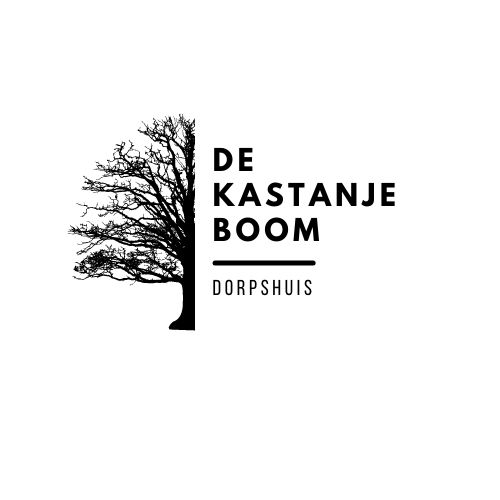 Praktische zaken: 

Wil je de sport- en theaterzaal huren?  Aanspreekpunt en planning  Kees Francis.

Voor de Brasserie en de vergaderzaal boven. Welkom@brasseriedekastanjeboom.nl of 0224551464



Alle communicatie met het bestuur via mail@dorpshuisdekastanjeboom.nl


Verdere informatie op de website van Stichting Dorpshuis de Kastanjeboom:

Jaarverslag 2021.
Huurtarieven.
Nieuwsbrieven.


Vragen?